Hibernating Animals
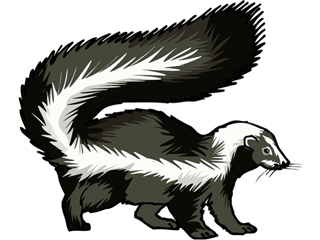 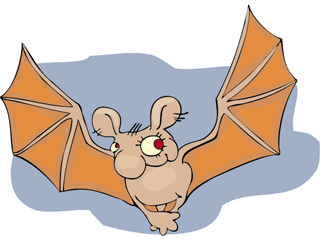 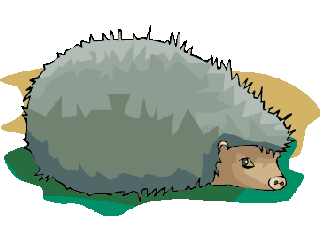 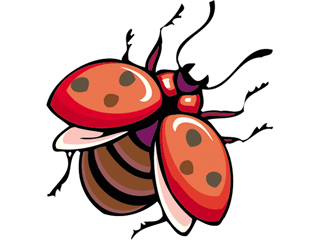 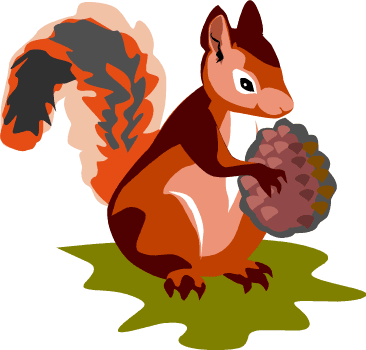 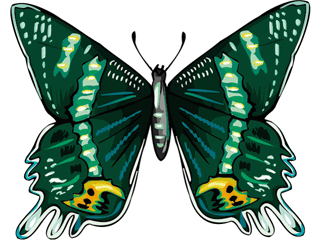 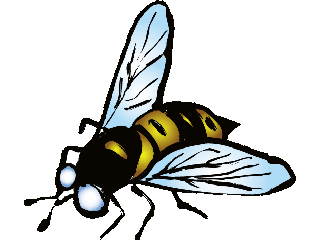 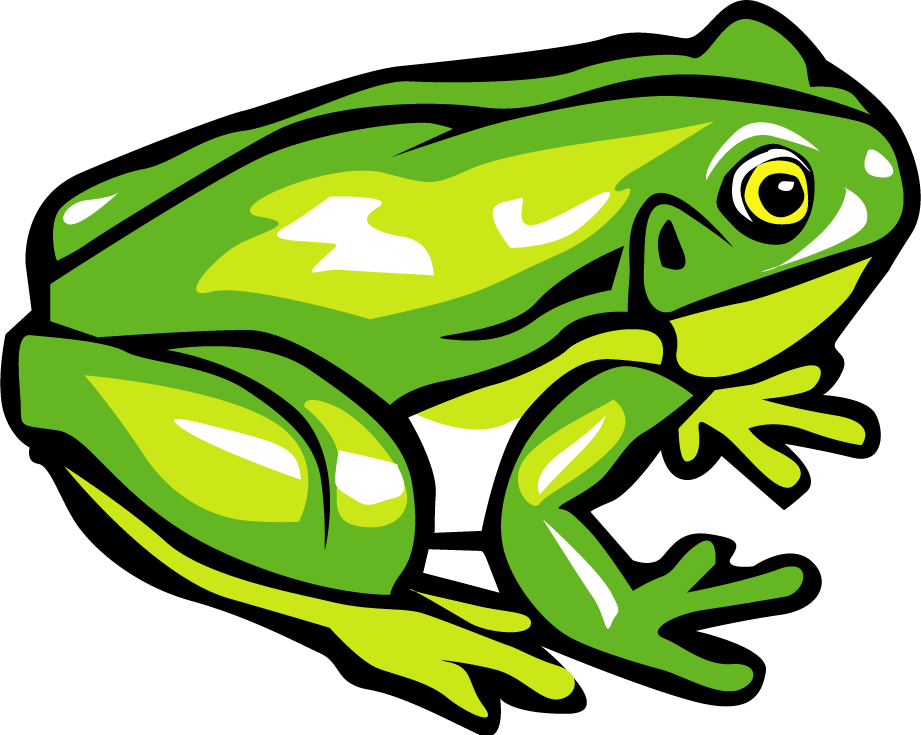 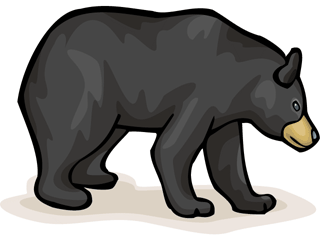 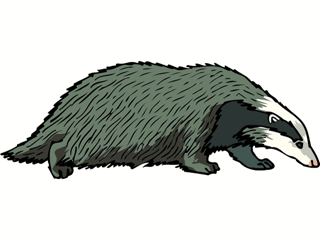 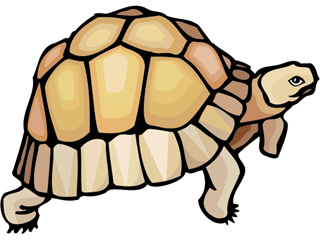 A hedgehog
What am I?
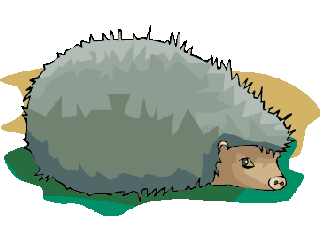 A bat
What am I?
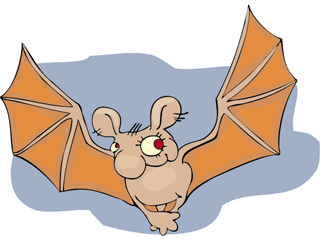 A wasp
What am I?
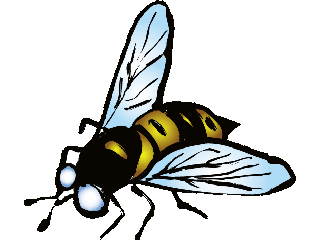 A squirrel
What am I?
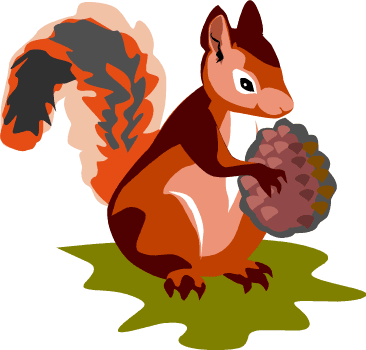 A badger
What am I?
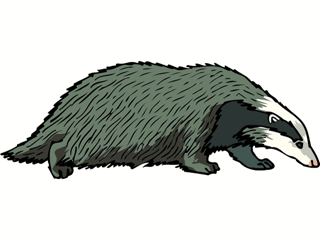 A bear
What am I?
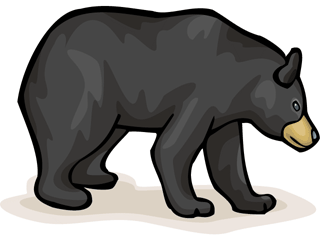 A butterfly
What am I?
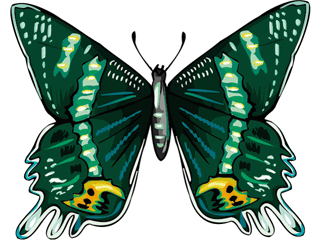 A frog
What am I?
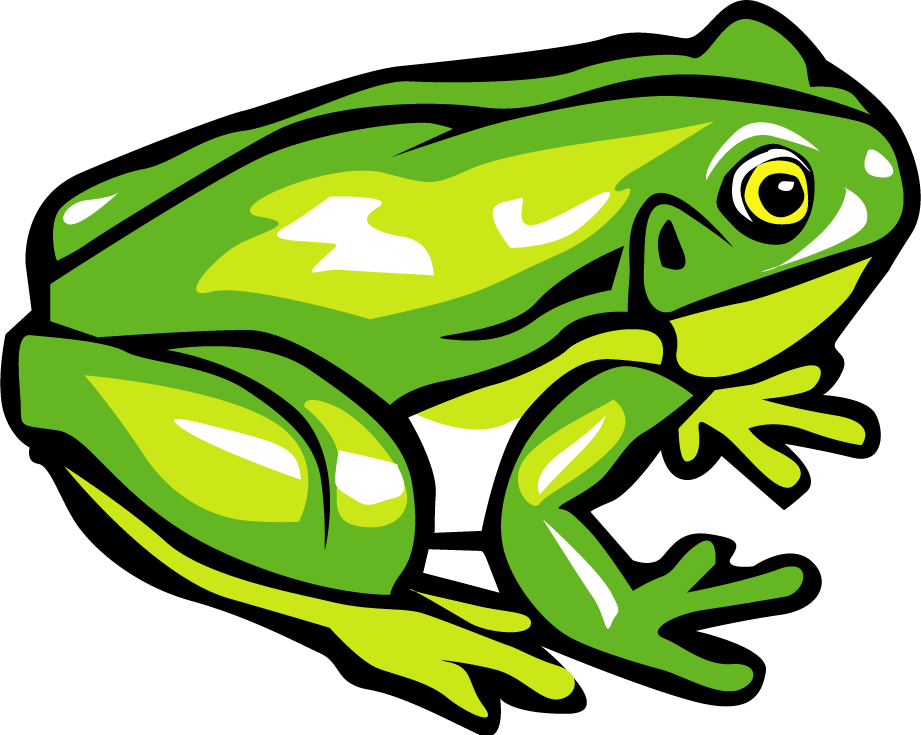 A turtle
What am I?
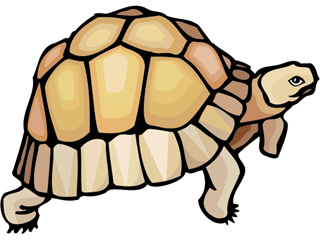 A skunk
What am I?
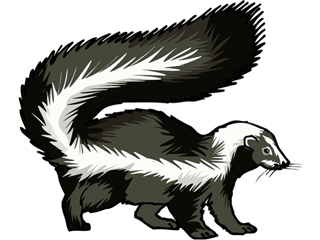 A ladybird
What am I?
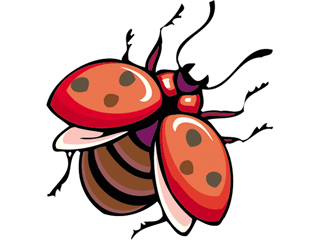 images © Graphics Factory.com